A Voice for Autism
DEC1606-Micron, Adviser: Hegde
Cameron Cornick, Yiru Gao, Wen-Chi Hsu, 
Zach Snyder, Ashlyn Freestone
Email: dec1606@iastate.edu
To get the Job done.
AAC (Assistive and Augmentative Communication) devices exist to allow people to communicate in more ways
Types range from “card readers” to high end tablets.
Requirements:
Functional:
Robust
User-Friendly
Power To Run All Day
Production Cost <$200
Database for usage
Secondary: 
Adjustable to Age Level
Use Micron Memory
Doing something important
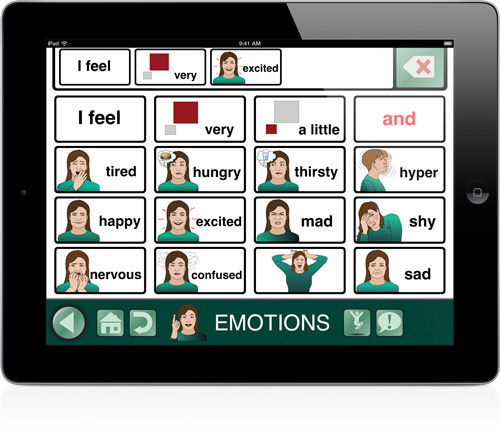 Many people can be unable to communicate.
Devices range in price from $500 up to $8500.
Can be clunky and not very easy to use.
Where to start
“With something that works”

Starting Easy with examples
Prototypes -> Raspberry Pi
Short jumps in Code/Features

Build Something
Learn Something
Build Better Something
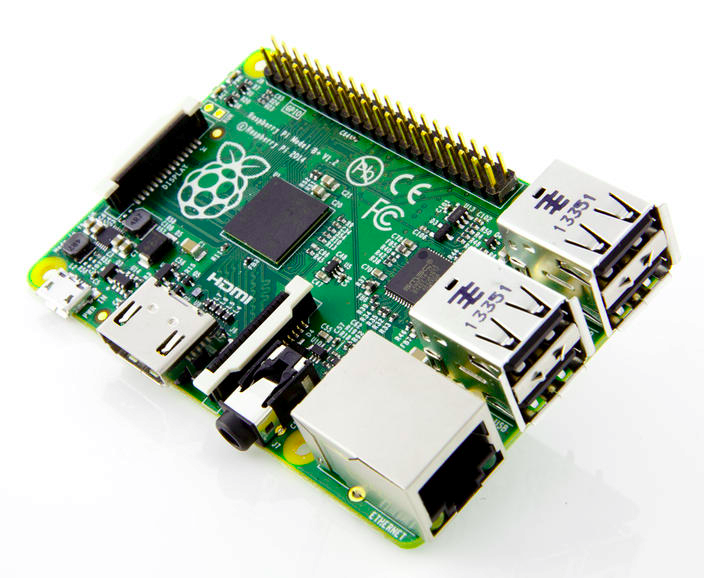 How to get there
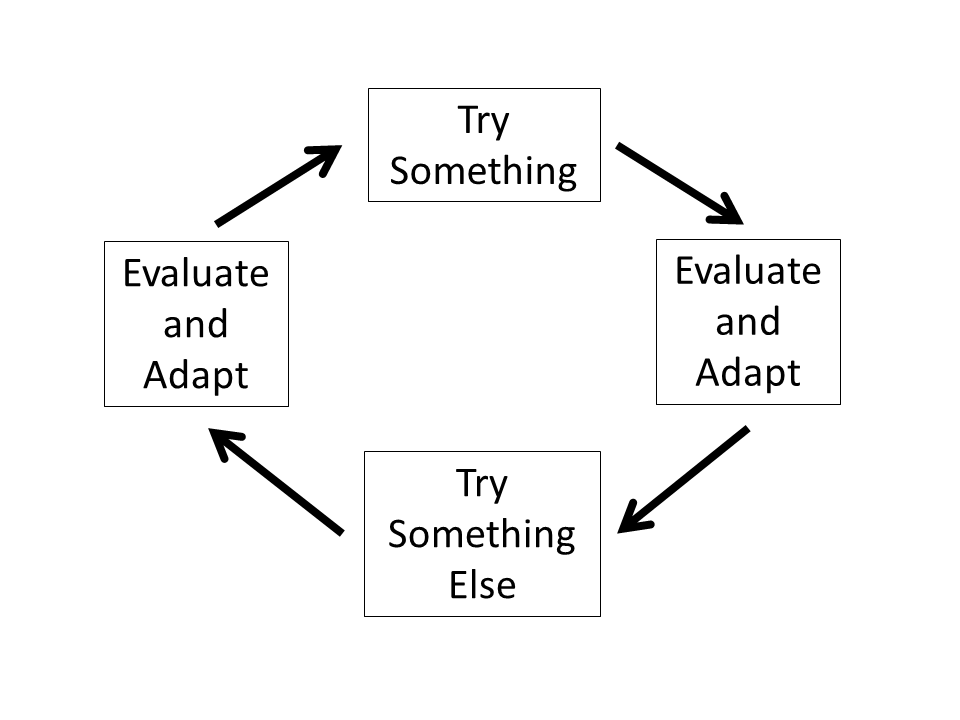 Inclusivity
Everyone has a voice
Iterate
Build & Learn
Educate
Everyone Learns